集团企业文化
CLICK TO ADD YOUR TITLE HERE
01.
集团介绍
02.
集团发展史
03.
集团业务
04.
集团愿景与使命
DESIGN   BY 
BEIWEIPPT
01
PART  ONE
集团介绍
辽宁圣群专利事务所（简称圣群知识产权）是经由国家知识产权局备案的指定申报机构。具备真正的专利代理资质。公司是由多名资深专利代理人、版权代理人、专利工程师、知识产权顾问和律师构建组成的强大服务团队，包括专利技术事业部、科技项目申报部、法律事务部、政策扶持部四个部门；同时还有科技局作为战略密切合作伙伴提供政策、资金补助咨询支持。采用“一对一顾问咨询+团队运作”的服务方式快速满足客户需求，始终坚持“专业优质、诚信尽责、合作共赢”的经营理念，为大型企业、中小企业、农村合作社、事业团体组织提供全面且专业的一站式服务。服务领域包括商标注册、版权登记、专利申报、及政府对企业的补助申报等基础权利的申请、以及企业的知识产权整体规划布局等。
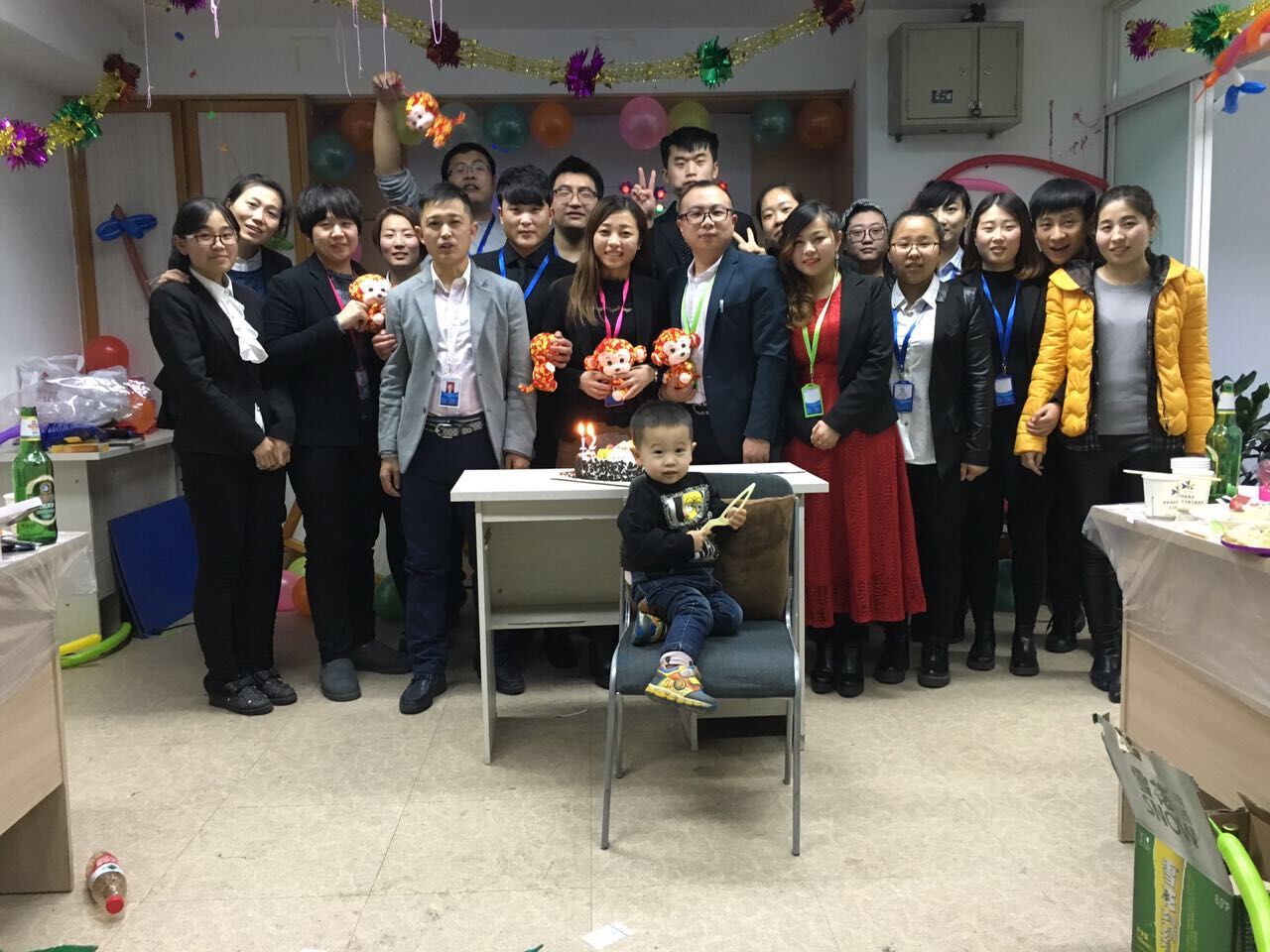 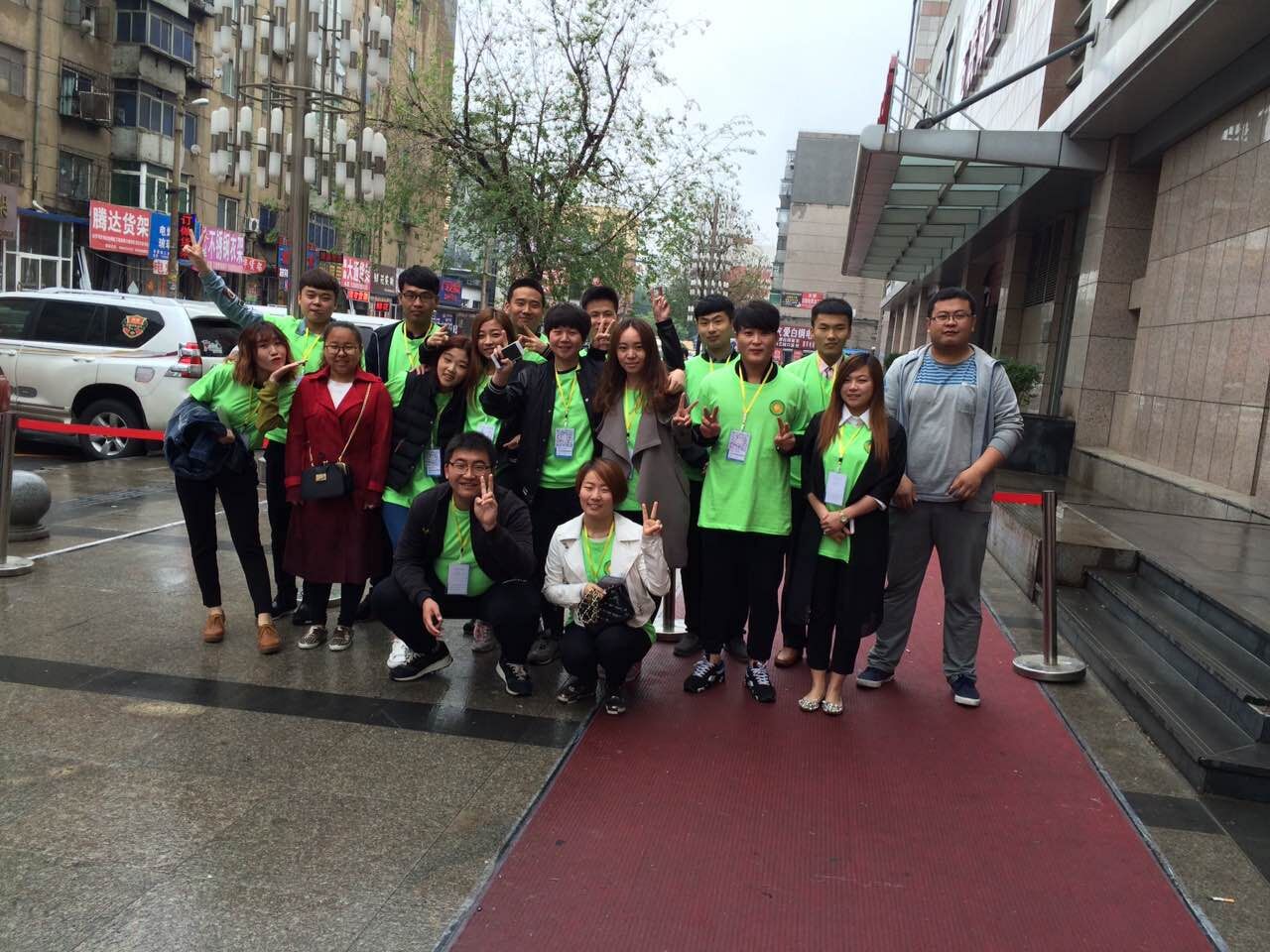 员工风采展示
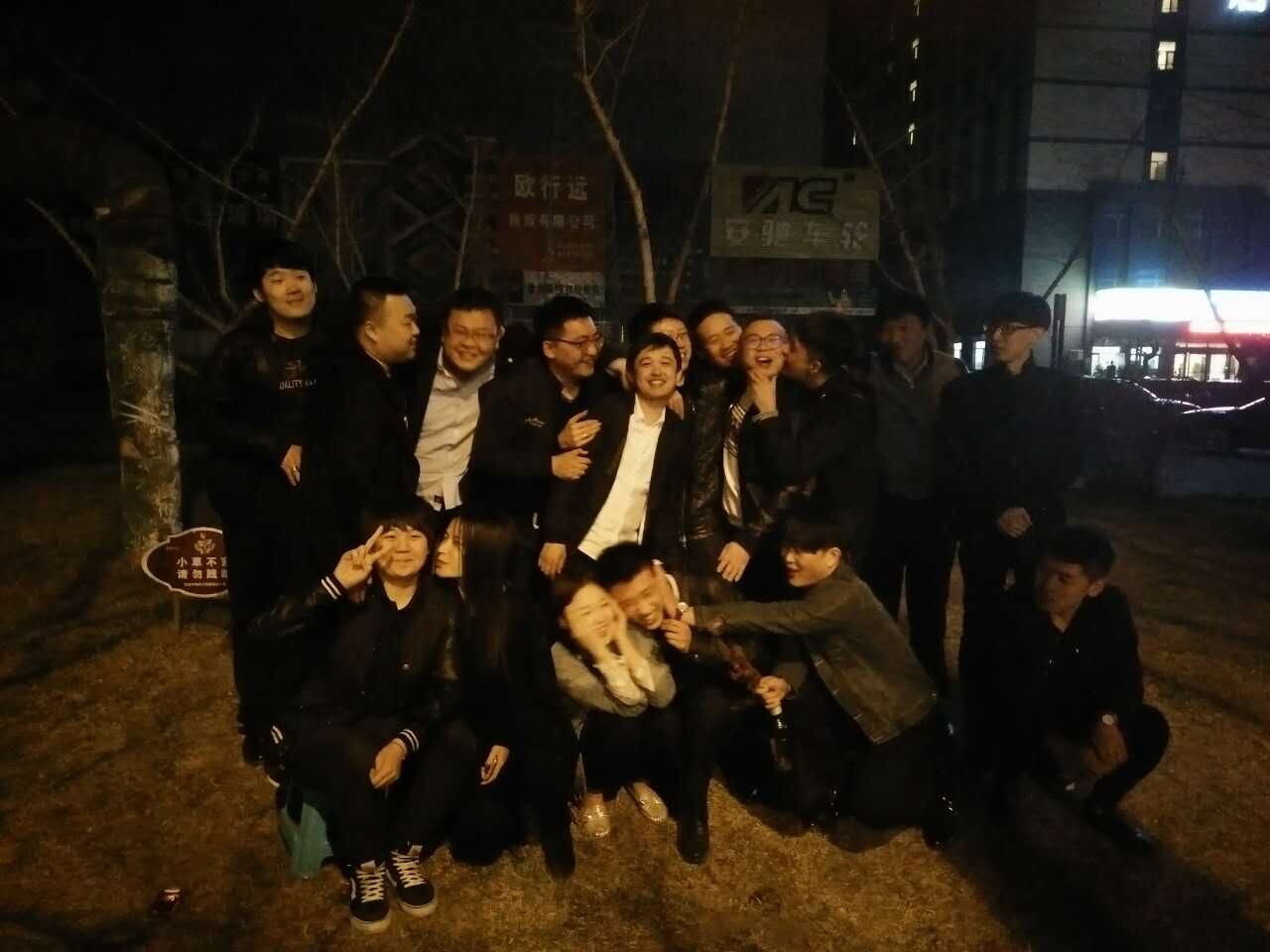 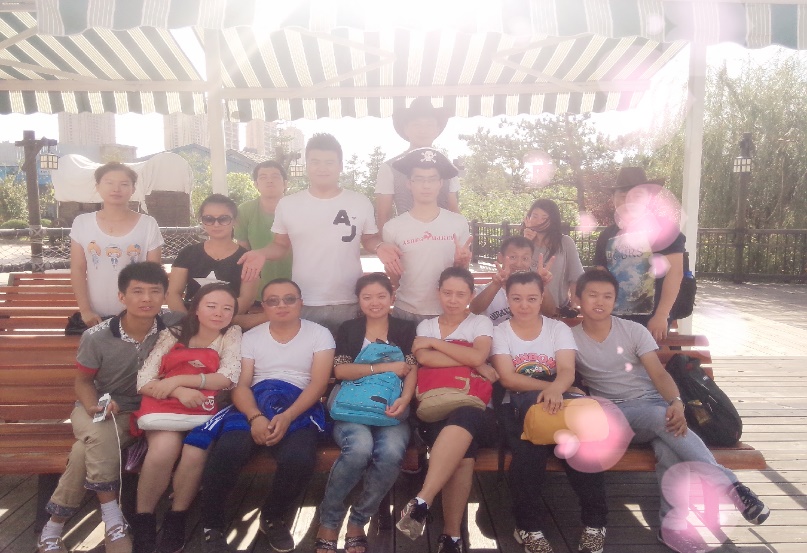 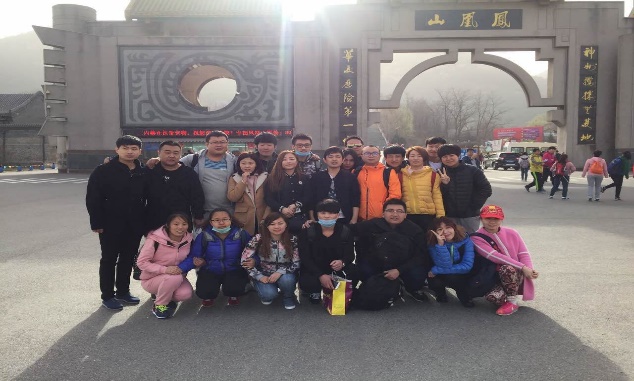 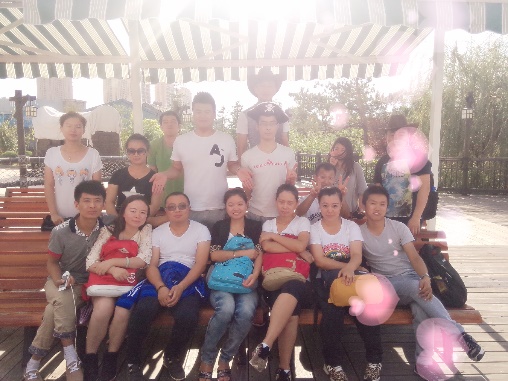 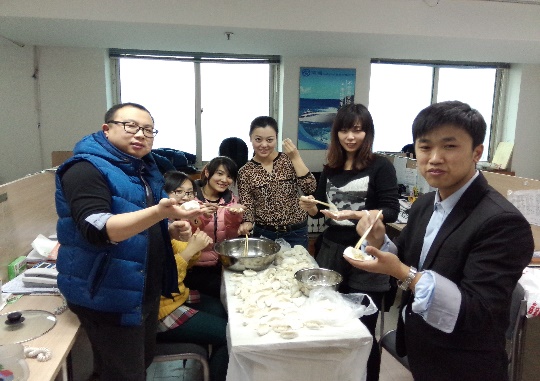 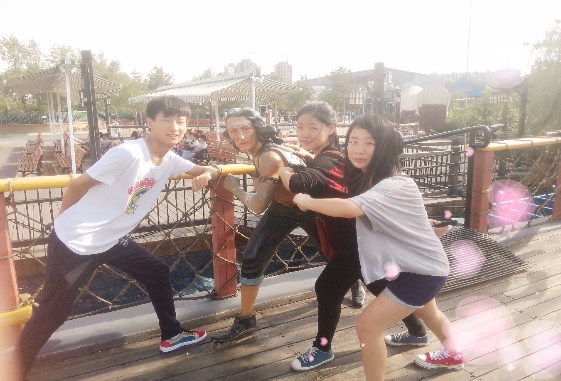 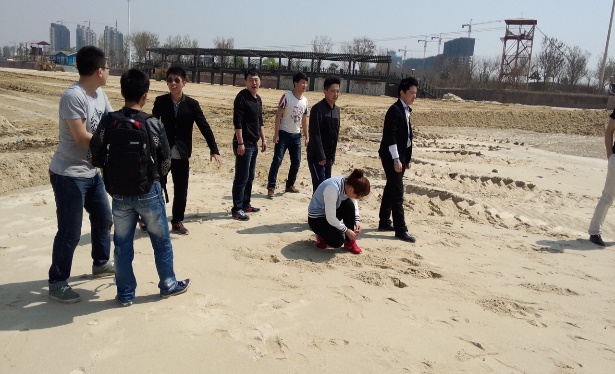 02
集团发展史
TITLE HERE
PART ONE
经国家审批核准成立知识产权服务公司提供知识产权法律服务。
经历三年的发展赢得了口碑，成立了互联网公司并且在同一年开设了大连分公司。
2002
2013
2014
2016
经历两年的发展成为辽宁地区知名企业，为企业提供了更专业更全面的法律服务。成为辽宁工商局的战略合作单位。
16年更是腾飞的一年，成立了中正云道科技公司，并与辽宁科技局，中小企业服务中心联合成为辽宁地区综合的多元化的公司。
TITLE HERE
PART ONE
市场分析
根据现在的市场变化，企业面临着做生意难，找生意难和管生意难。没有品牌没有专利产品，没有合理的广告宣传导致企业停滞不前，小型企业甚至生命周期3-5年。这种情况和市场大环境有关系，企业要想发展就得解决实际的问题。
37%没有品牌意识没有专利产品
63%没有合理宣传
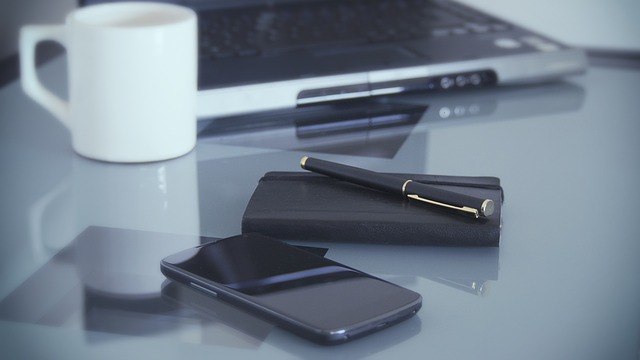 小  结
随着市场的发展本集团根据市场需求多元化发展，给员工提供全方位的发展机会，并于辽宁工商局以及沈阳中小企业服务中心强强联合，给中小企业提供多元化的服务。我们更关心的是员工的发展，目前员工总数超过100人。涉及到的领域包括知识产权服务，法律咨询服务，互联网外包装服务，电力行业，广告业务等多领域。
03
PART  TWO
集团业务
TITLE HERE
PART TWO
名优企业
业务介绍
管客户
A知识产权服务公司目前沈阳，大连两家分公司
B互联网服务公司目前沈阳，北京，大连三家分公司
C广告服务公司目前沈阳两家，大连一家共三家分公司
做生意
找客户
品牌
TITLE HERE
PART TWO
04
智慧社区广告业务，电视广播媒体广告
03
网站建设，微信平台开发，APP，网络推广，事件营销
02
企业资质认定以及政府科技项目扶持
01
商标注册，专利申请，版权登记，省市著名商标评定
TITLE HERE
PART TWO
专业的律师团队
强大的政府背景
专业的技术团队
强大的营销团队
竞争力
专业的媒体运营团队
强大的市场份额
04
PART  THREE
集团愿景与使命
我们的企业精神
PART THREE
01
02
勤奋
责任
03
04
专业
进步
PART THREE
我们的使命
为推动企业知识产权竞争力
01
03
02
为企业实现品牌营销战略体系
为企业提供全方位的电子商务解决方案
我们的核心价值
PART THREE
长期服务
诚信为本
“
合作案例：大连飞机场，朝阳文化局，沈阳全运会，铁岭公安局，辽宁新能源，美麟集团，大连渔港，皇朝万鑫，兴顺夜市等
”
TITLE HERE
PART FOUR
我们的愿景
打造中国一流的专业团队
成为中国服务行业的引领者
我们的定位
PART FOUR
实现企业一体化服务模式！
集团优势
时间方面：成立于2002年8月21日。
资质方面：正规合法的中国知识产权局授权机构，属于一级代理的规范性指定代理机构。 
产品方面：涵盖知识产权全方位的产品，高新技术企业认定、科技项目申报、扶持政策、商标注册、专利申报、著作权登记、计
    算机软件等，可为客户提供全方位的、一站式托管服务，快速满足客户的需求。 
团队方面：由资深的商标代理人、版权代理人、专利工程师、专利代理人及律师构建而成的超过200人的团队，其均拥有丰富的从
    业经验，可为客户度身定制最专业的、经济合理的保护方案，帮助客户实现品牌和技术的最大化升值转化，免除企业的后顾之
    忧。
服务方式方面：采用 “一对一顾问咨询+团队运作”的服务方式，满足客户的各种需求，并最大化的保障客户权利。 
流程方面：专业的客服人员会在第一时间制作、审核、递交申请材料，并告知客户申请进度、传达国家下方的各种官方文件。
档案方面：设有严密的客户档案管理，对业务文件材料进行电子分类、立卷、编目、归档、完善和销毁，避免了客户多次重复提
     交部分材料，并严格保守档案中涉及的商业秘密。 
合作方面：与辽宁的知名企业建立的长期战略合作的关系，与知识产权局、科技局等主管部门具有良好的互动关系，可随时了解
政策变化，为客户提供疑难业务办理；而且与海外多家机构建立直接合作关系，可经济便捷地为客户提供涉外知识产权服务。
职场竞争不同情弱者、争夺荣誉做优秀团队！
职场竞争不同情弱者、争夺荣誉做优秀团队！
圣群专利事务所
s
谢  谢    ！